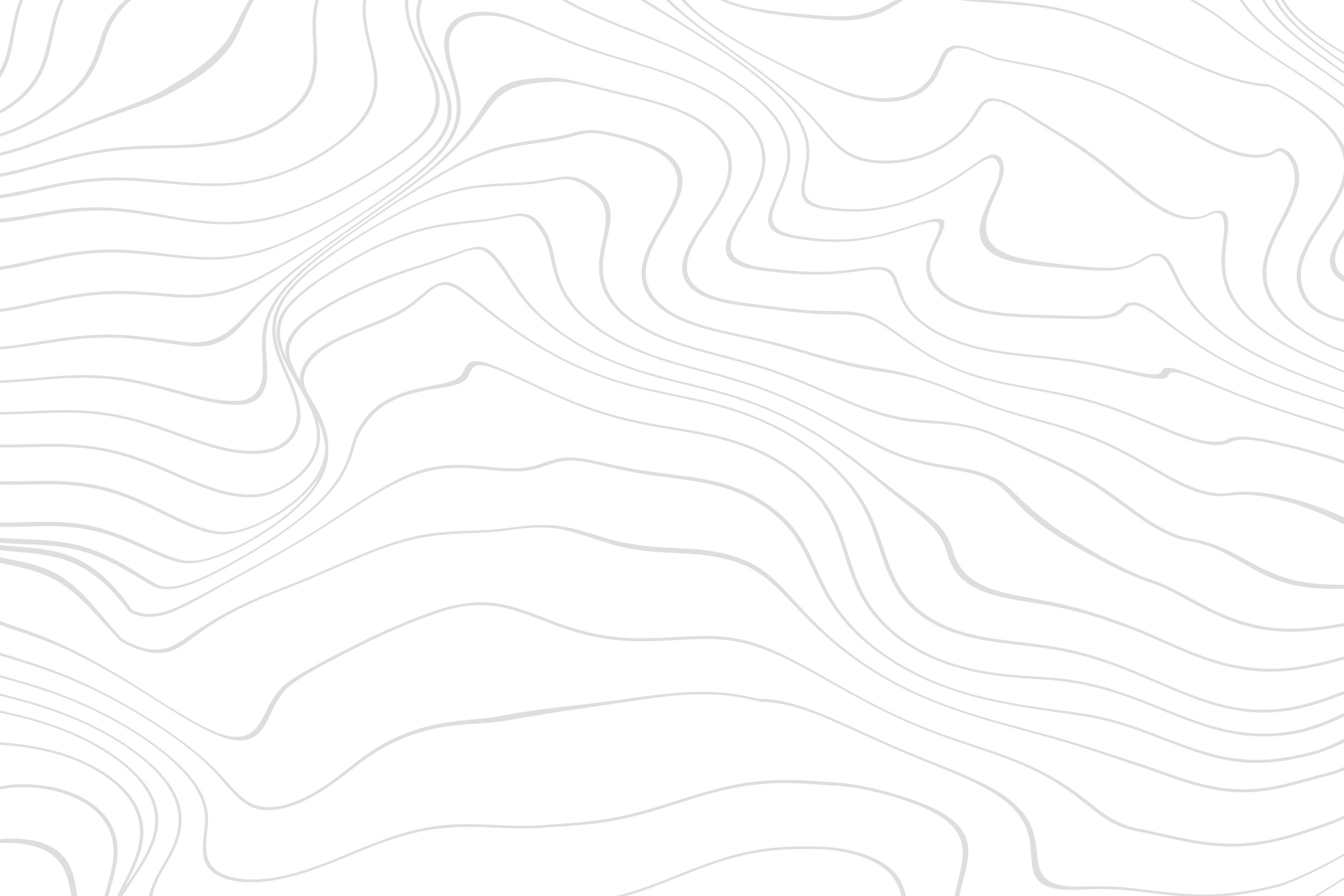 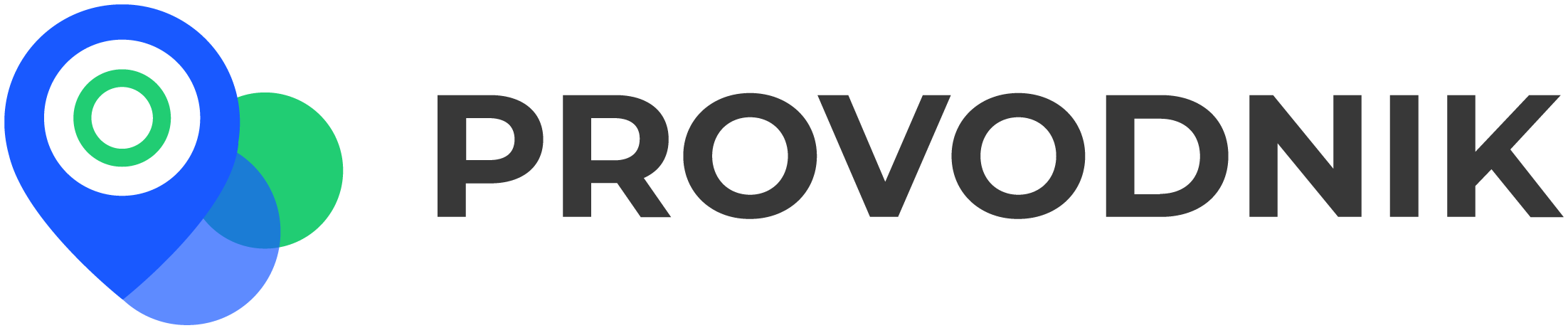 Interactive map for people with mobility limitationsAnna Krys, Daria Aksionova, Timur SamoylovUkraine, Belarus
In Ukraineconstructed improperly
е
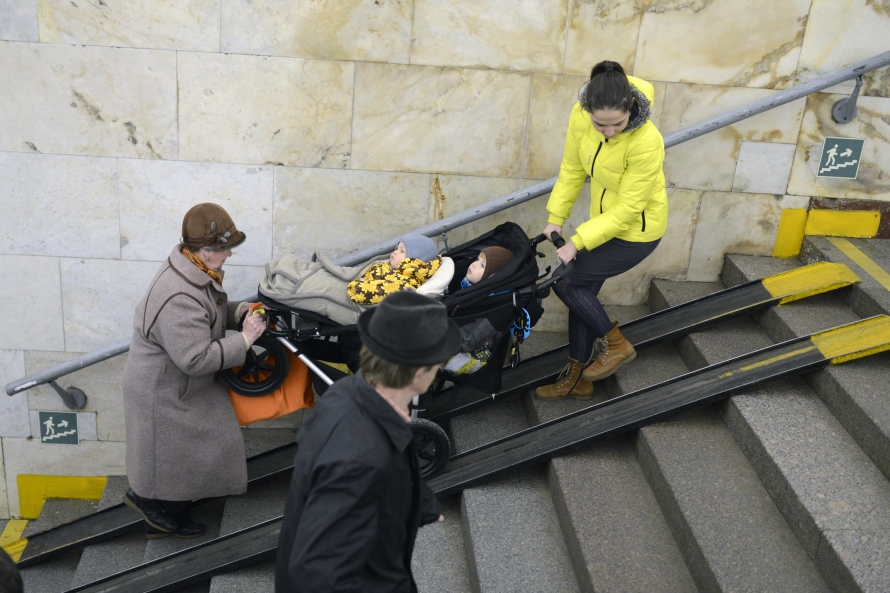 90%
of ramps
Course on inclusivity  has started in 2019
Association Agreement with EU, UN Convention on the Rights of Persons with Disabilities
Target audiences
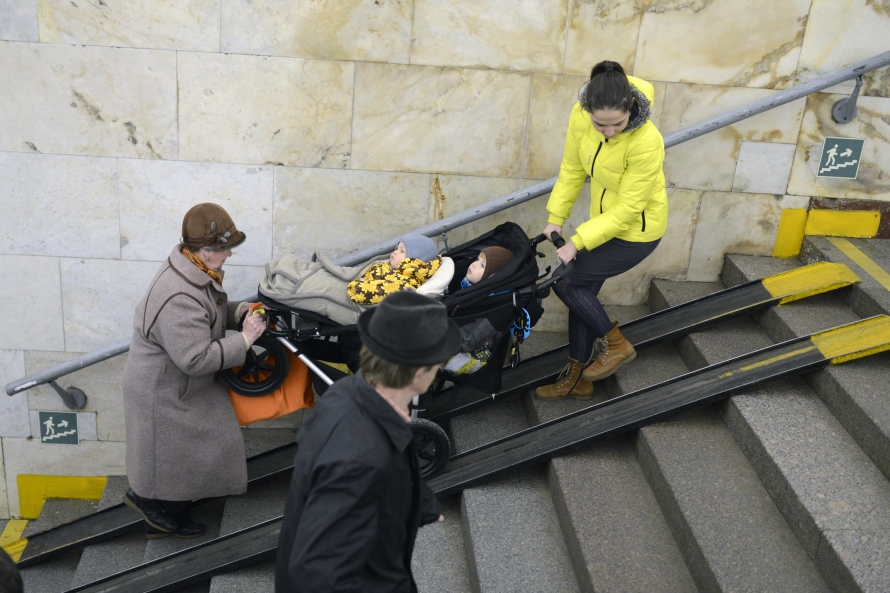 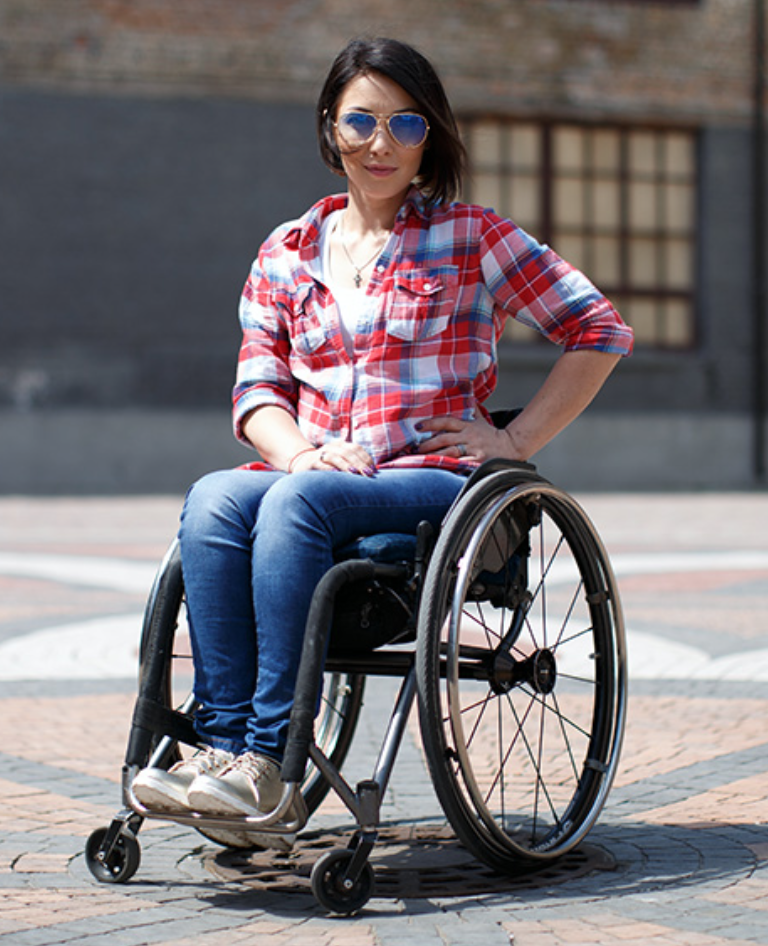 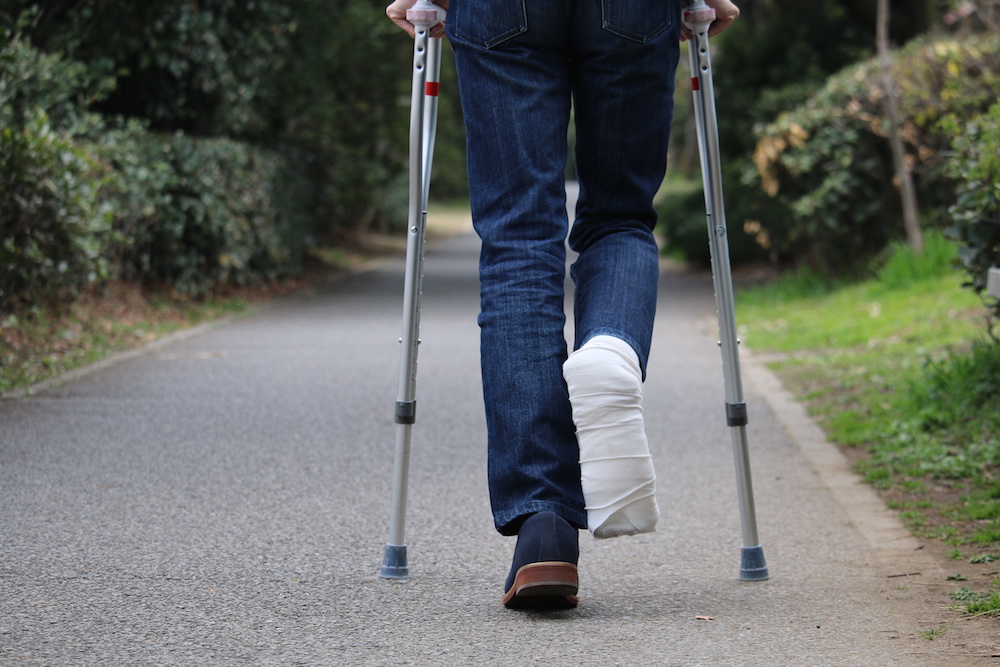 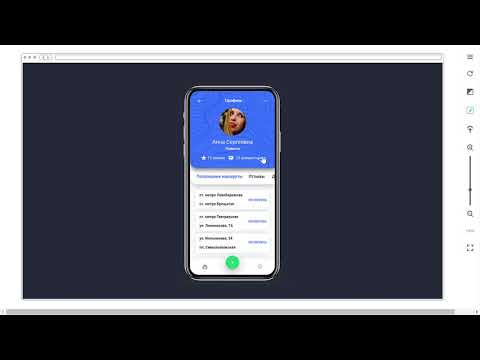 Roadmap
Accessible Route directions from point A to B
with mentioning (1) of its accessibility level for people with mobility limitations, (2) estimated time of arrival
Gamification & reward programme 

Crowdfunding

CSR Businesses
Add on map places (spots) with and without necessary inclusive infrastructures
Rate accessibility of places (spots) 
depending on accessibility level
Stage 2
Stage  4
Stage 6
Stage 3
Stage 5
Stage 1
Google Partnership
Automatic requests to government bodiesAudit of popular city routes  
Checklist for audit
Offline meetings

Architectural inclusive challenge
International forum about inclusion for EaP countries
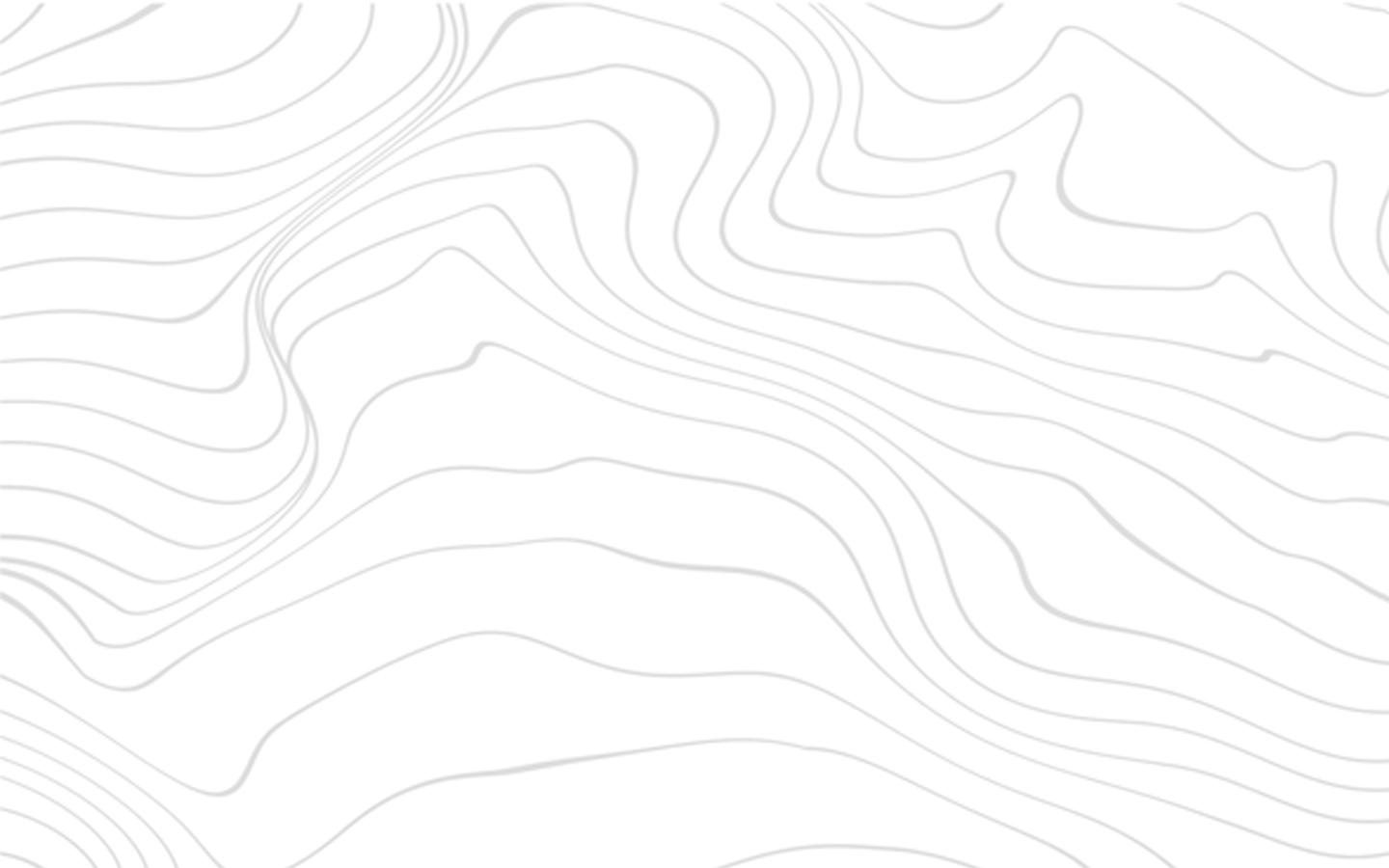 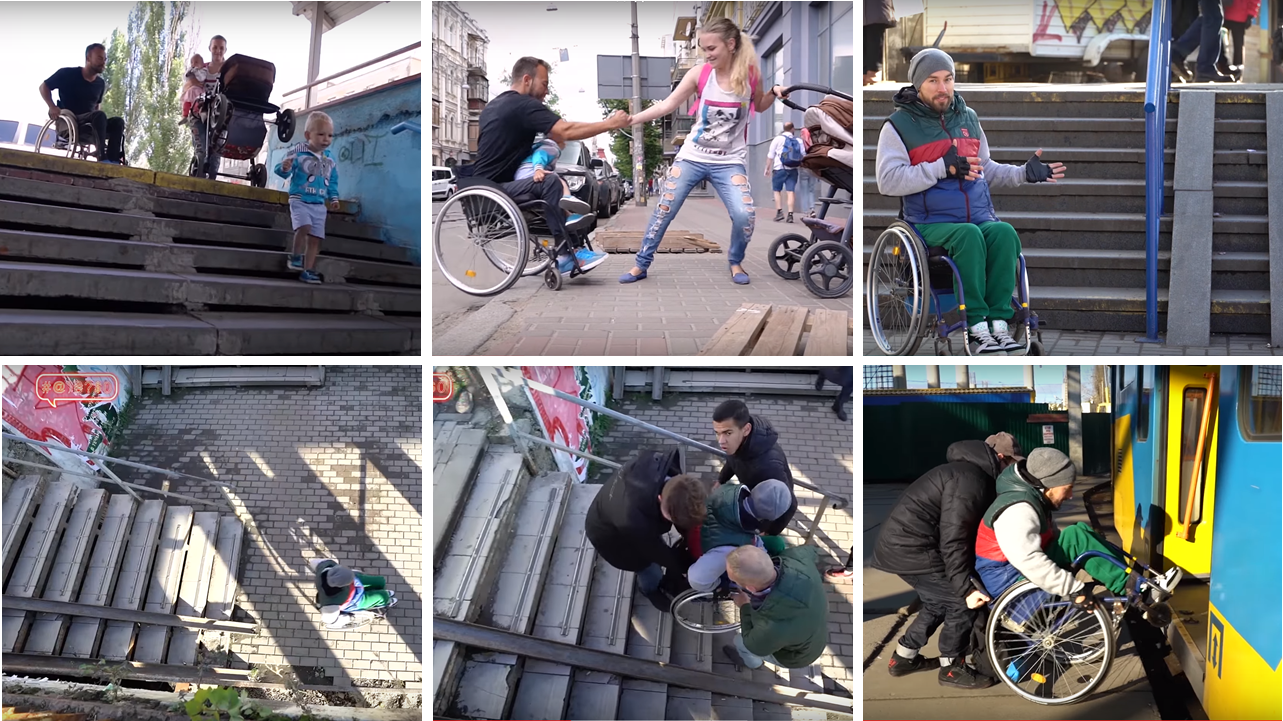 Sustainability
Open Source
$
Consultations about inclusion for businesses
$
Traffic
$
CSR
Google Partnership
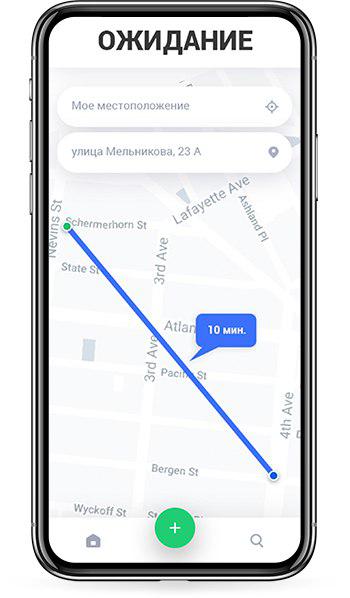 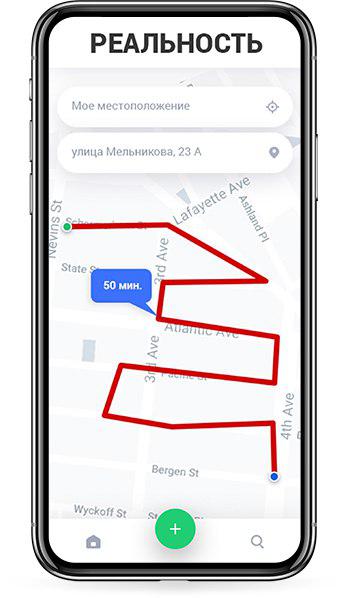 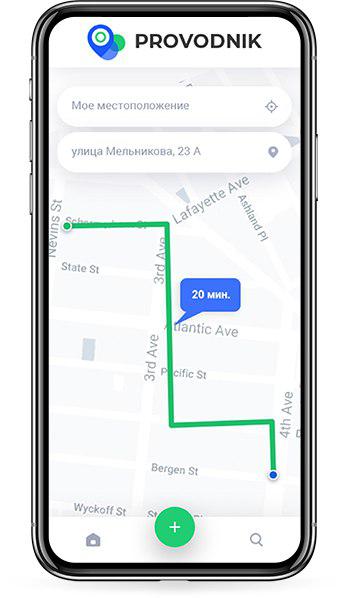 Expectations
Reality
We’ll return you 10 years of life!
Team Provodnik #IT4EaP
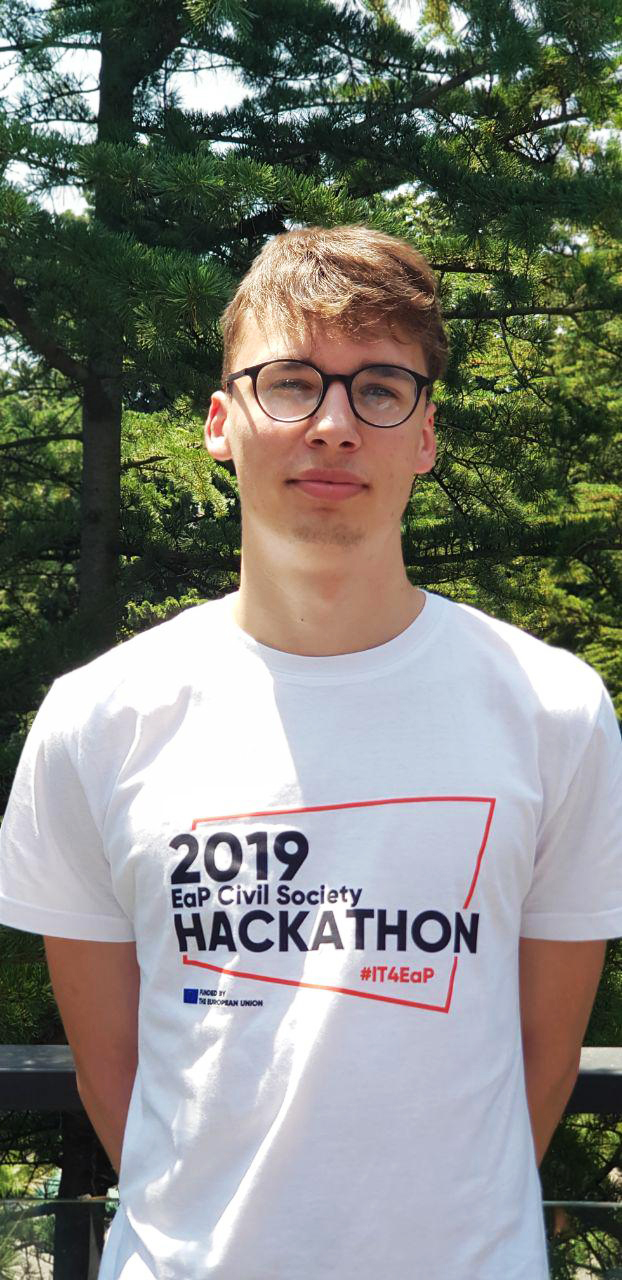 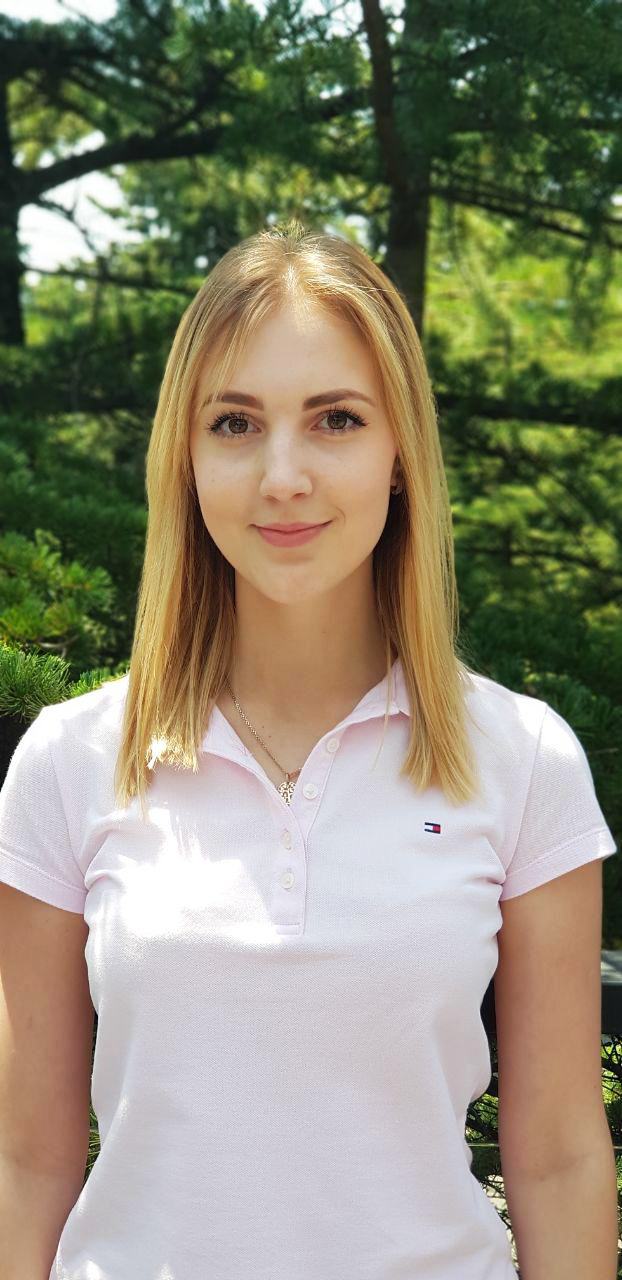 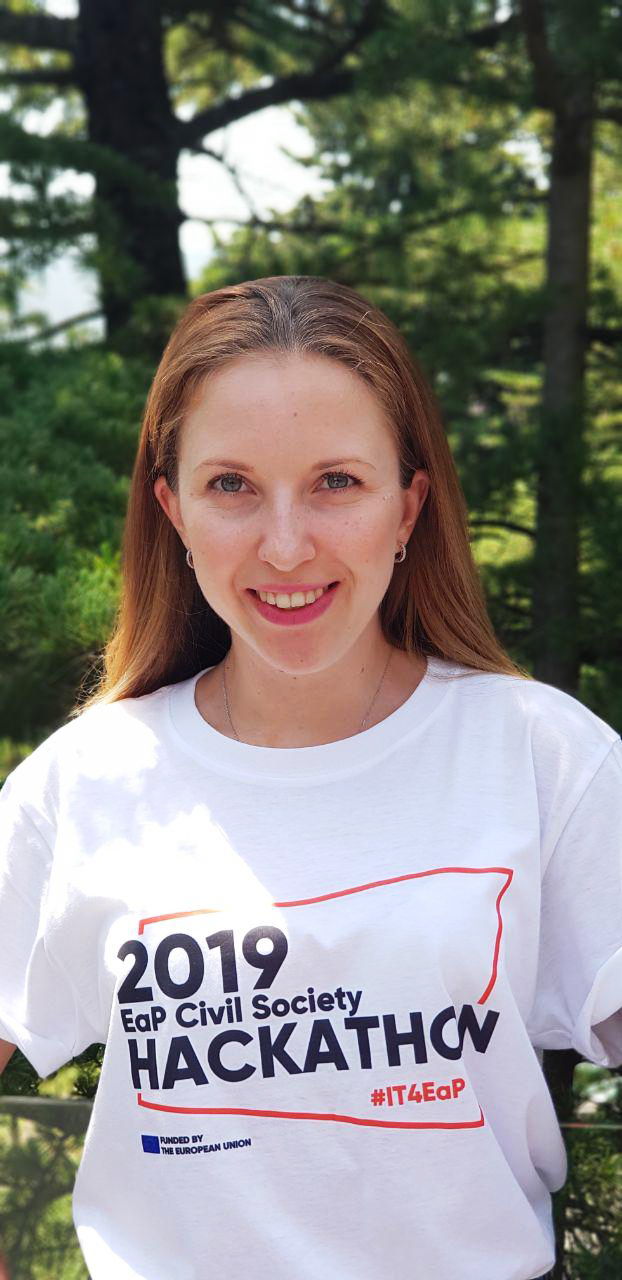 Anna KrysAuthor, Ukraine
Daria AksionovaDesigner, Ukraine
Timur SamoylovDeveloper, Belarus
We’re ready for your questions!

Provodnik.now.sh
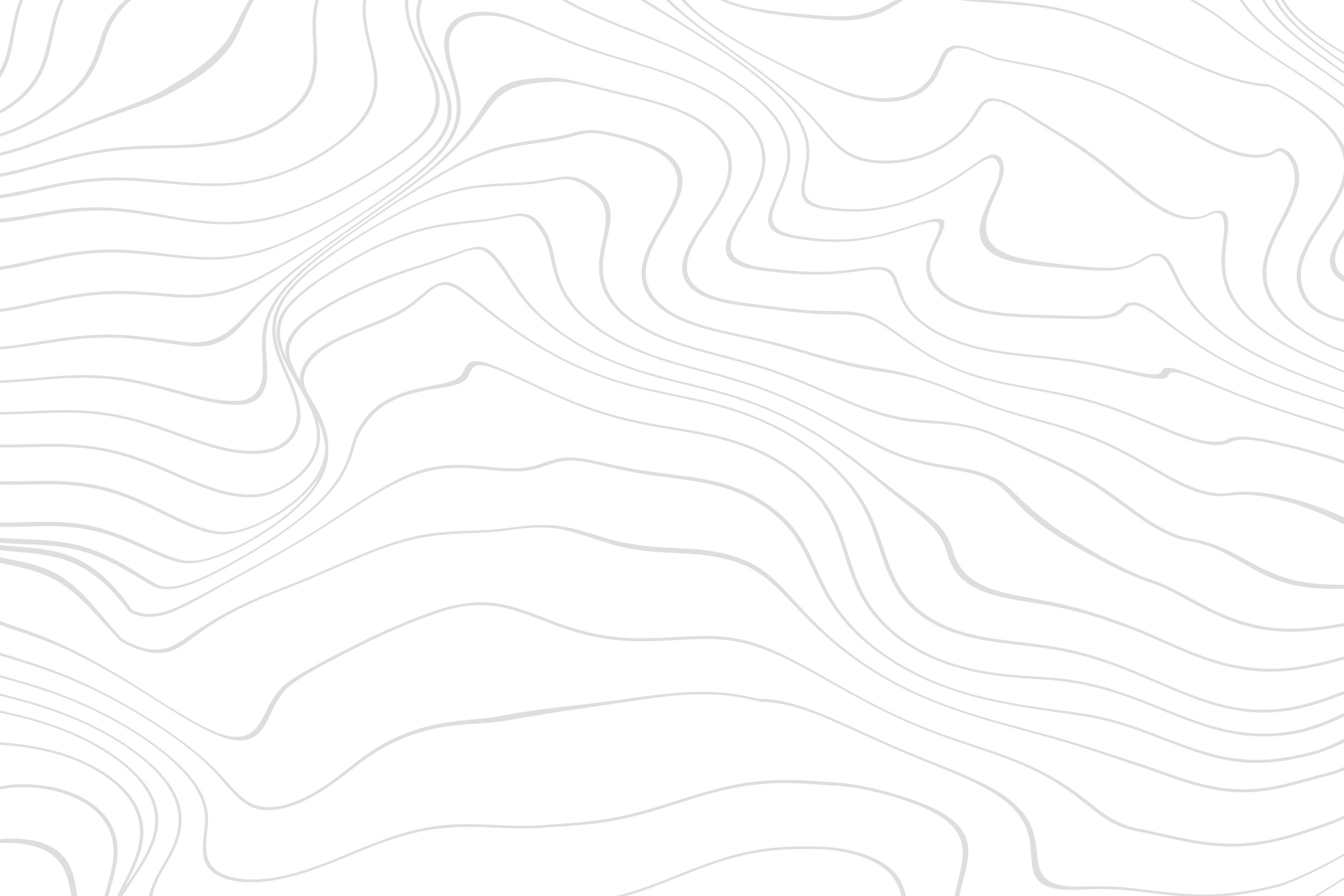 Q & A